MAKING THE TREATMENT CASCADE WORK IN VULNERABLE AND KEY POPULATIONS
David Malebranche, MD, MPH
Associate Professor of Medicine
Morehouse School of Medicine
Atlanta, Georgia
United States of America
AIDS2020ForAll.org
#AIDS2020ForAll is a movement of advocates and networks working in the US and globally to ensure that the next International AIDS Conference (IAC) is accessible to those who want to come and most need to be there -- especially the communities most impacted by the global epidemic. 

The International AIDS Society has made a decision to host the next IAC in San Francisco. This is unacceptable.
The U.S. is unsafe
Communities most impacted by the epidemic (sex workers, people who use drugs) will be unable to obtain visas.

IAS must move the conference.
“Vulnerable”
Capable of or susceptible to being wounded or hurt


Open to moral attack, criticism, temptation, etc.


(of a place); open to assault; difficult to defend
“VULNERABLE”
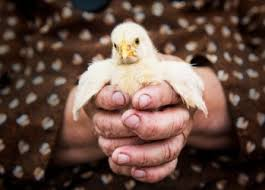 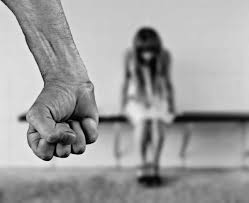 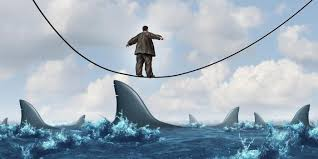 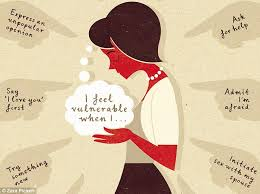 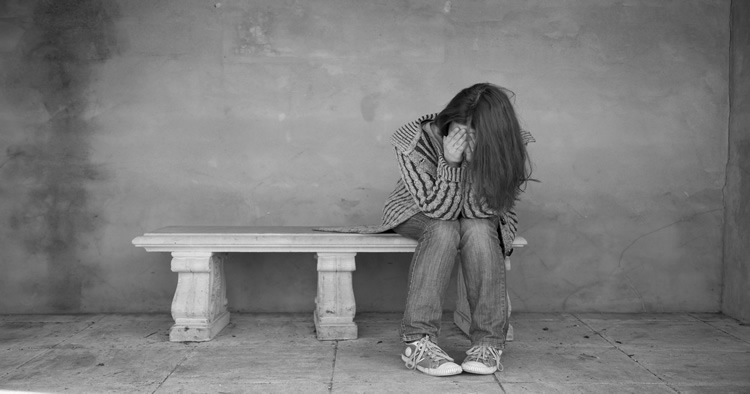 “IDIOT”
“Vulnerable” to HIV
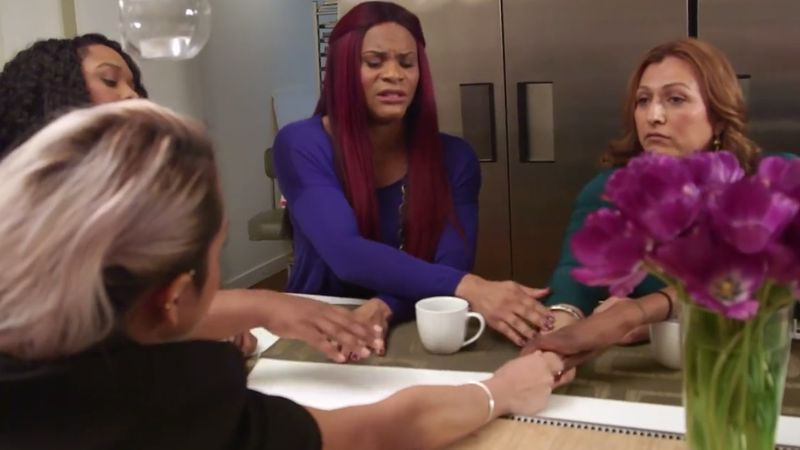 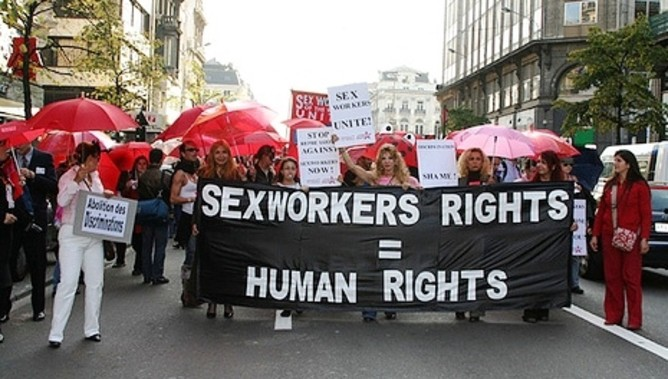 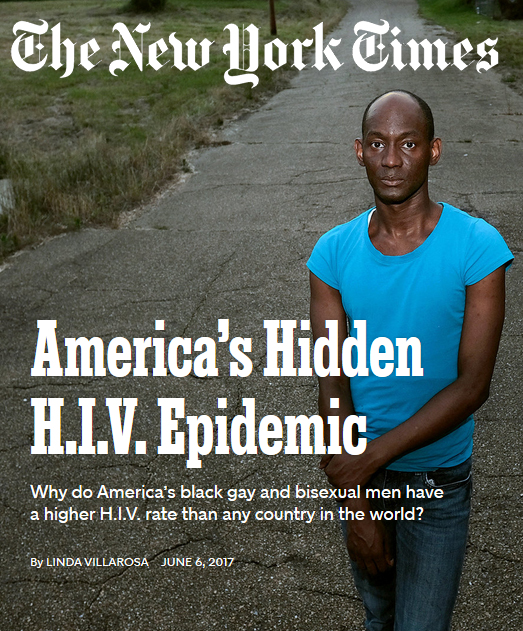 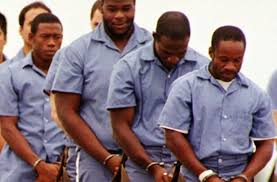 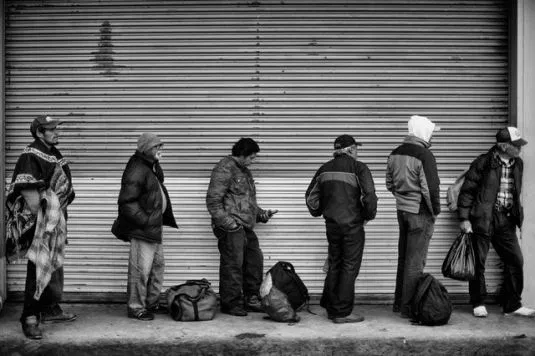 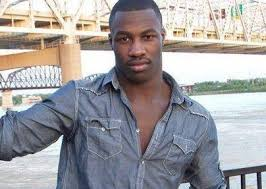 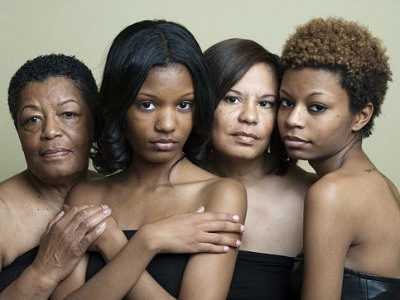 Estimated HIV incidence in U.S., 2010-2015
Source: CDC. Estimated HIV Incidence and prevalence in the United States, 2010-2015. HIV Surveillance Supplemental Report 2018;23(No. 1).
HIV Treatment Cascade
MSM Racial Disparities along the Treatment Cascade
Rosenberg et al., 2014
Factors influencing viral suppression
(Hussen et al., 2018; Harper et al., 2013; Beer et al., 2014; Hightow-Weidman et al., 2017)
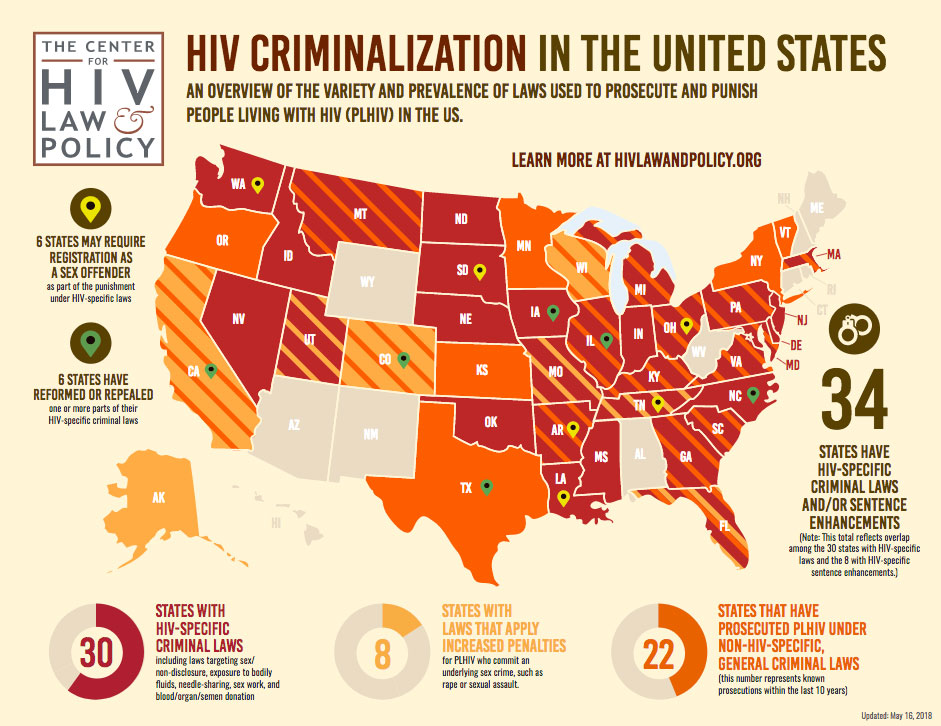 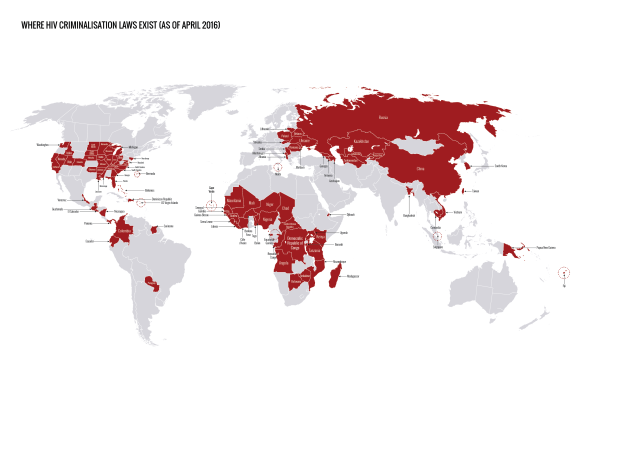 HIV Justice Network, 2016
Discrimination in Health Care
HIV stigma exists in medial clinics
China, Latin America & the Caribbean
Fear of discrimination among MSM deters health care utilization in Nigeria and Swaziland
Challenges with confidence with MSM sexual health counseling in Kenya
In the United States
Racial differences in providers’ communication styles about adherence
Non-white patients receive ART less, are less adherent, have lower viral suppression rates, and have higher rates of distrust than white patients
(Laws et al., 2014; Gaston et al., 2013; Li et al., 2007; Cloete et al., 2008; Taegtmeyer et al., 2013; Charurat et al., 2015; Pineirua et al., 2015)
Examining the Treatment Cascade
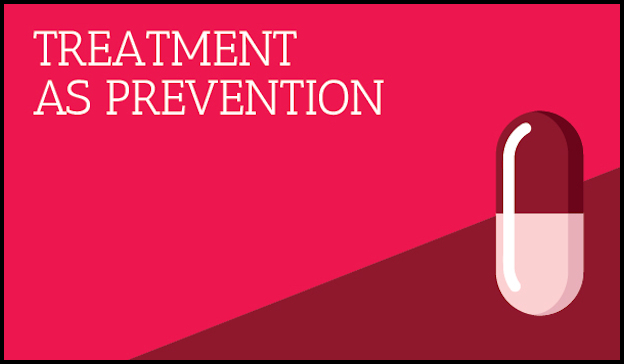 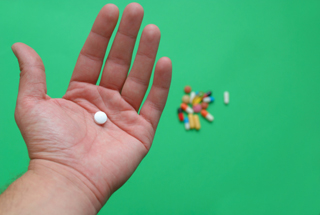 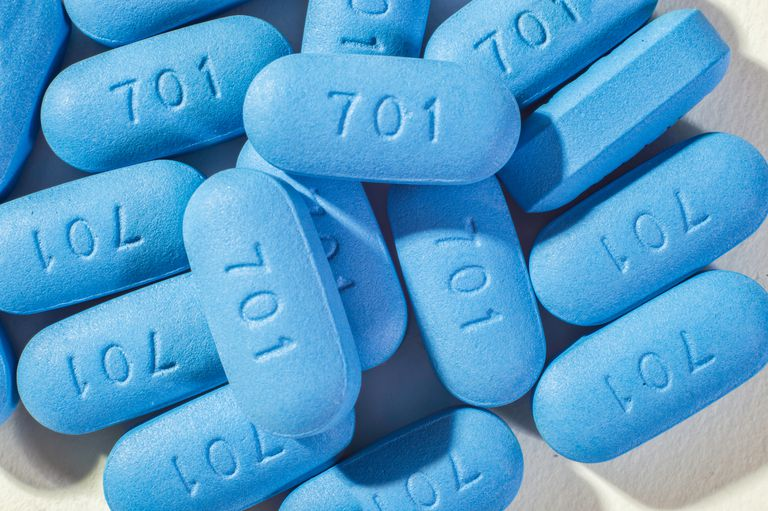 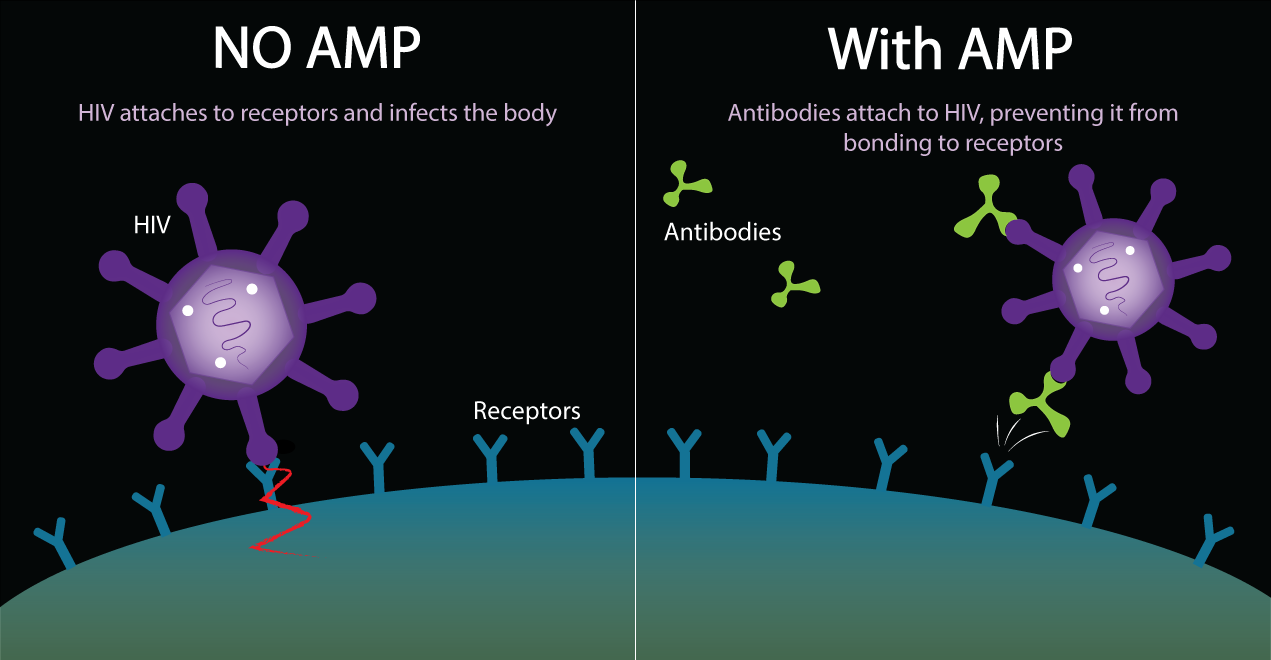 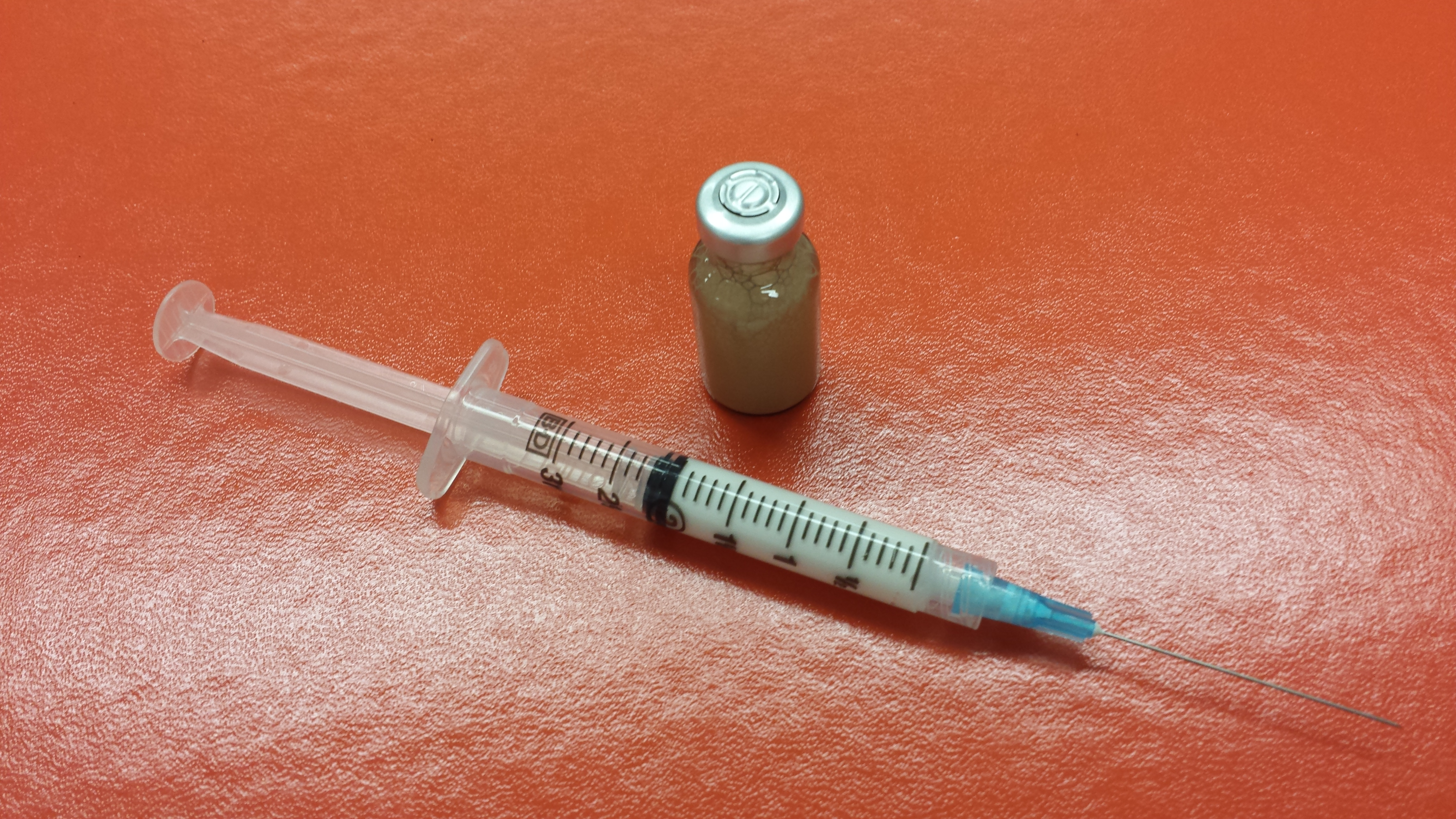 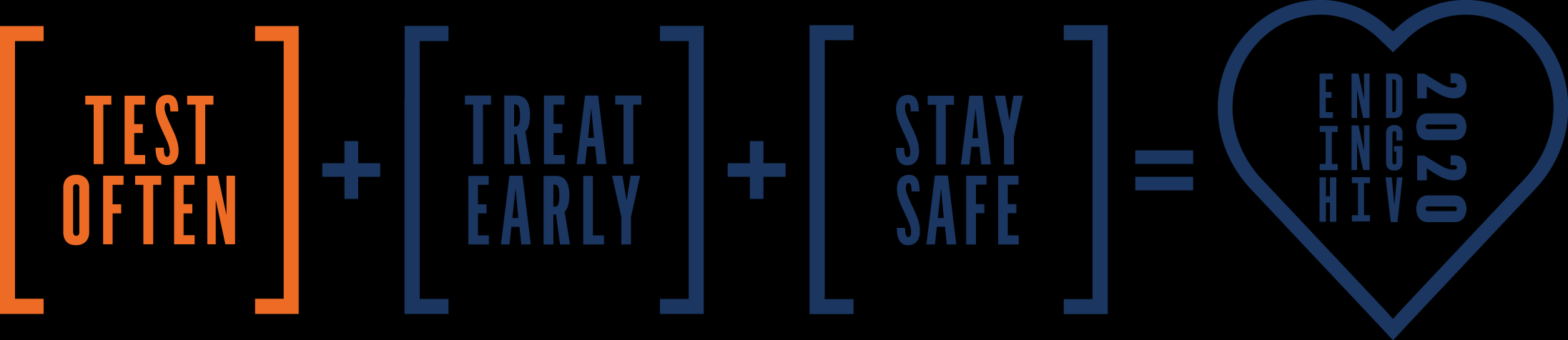 Solutions???
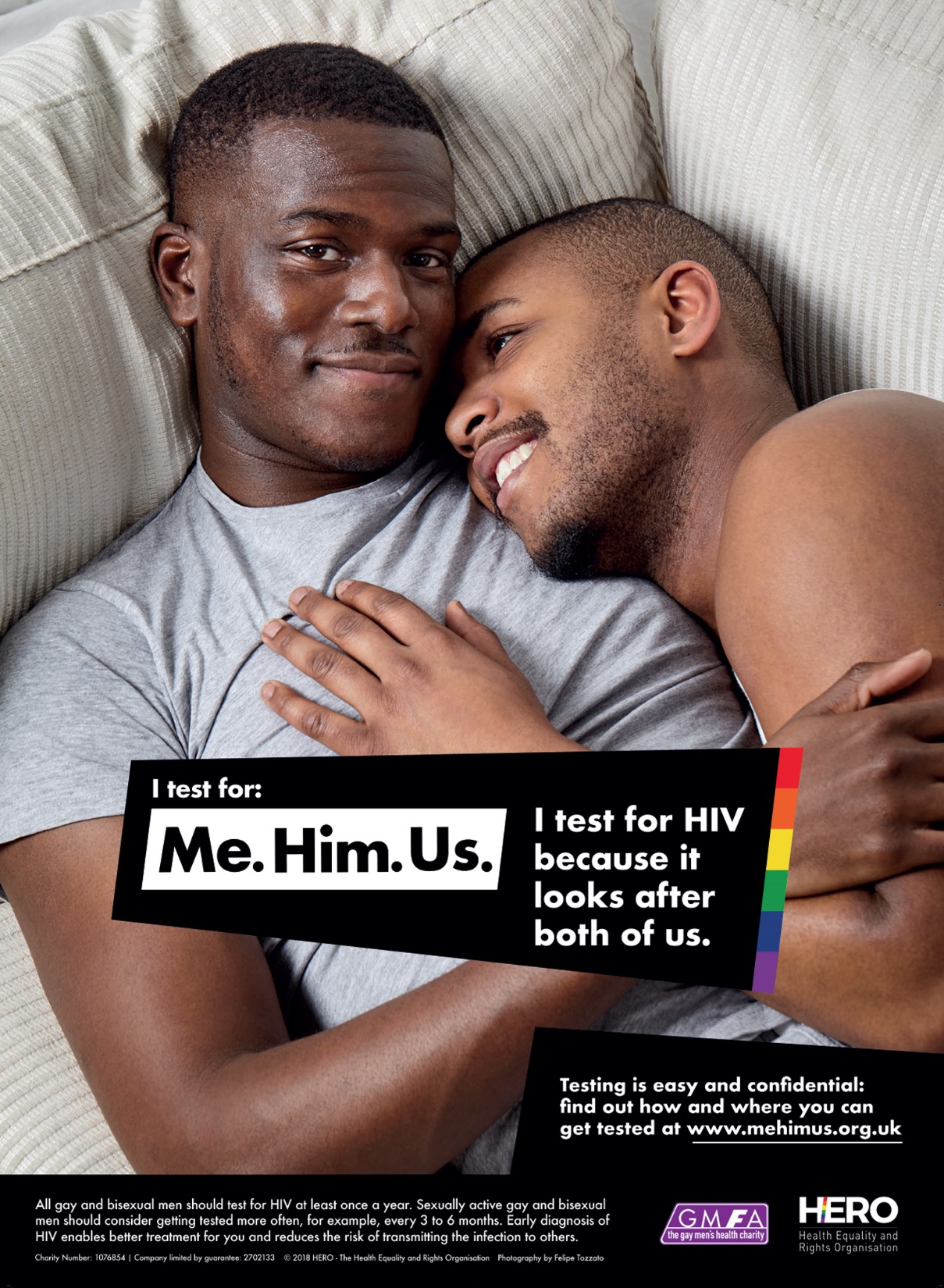 Community First…
HIV TESTING
LINKAGE
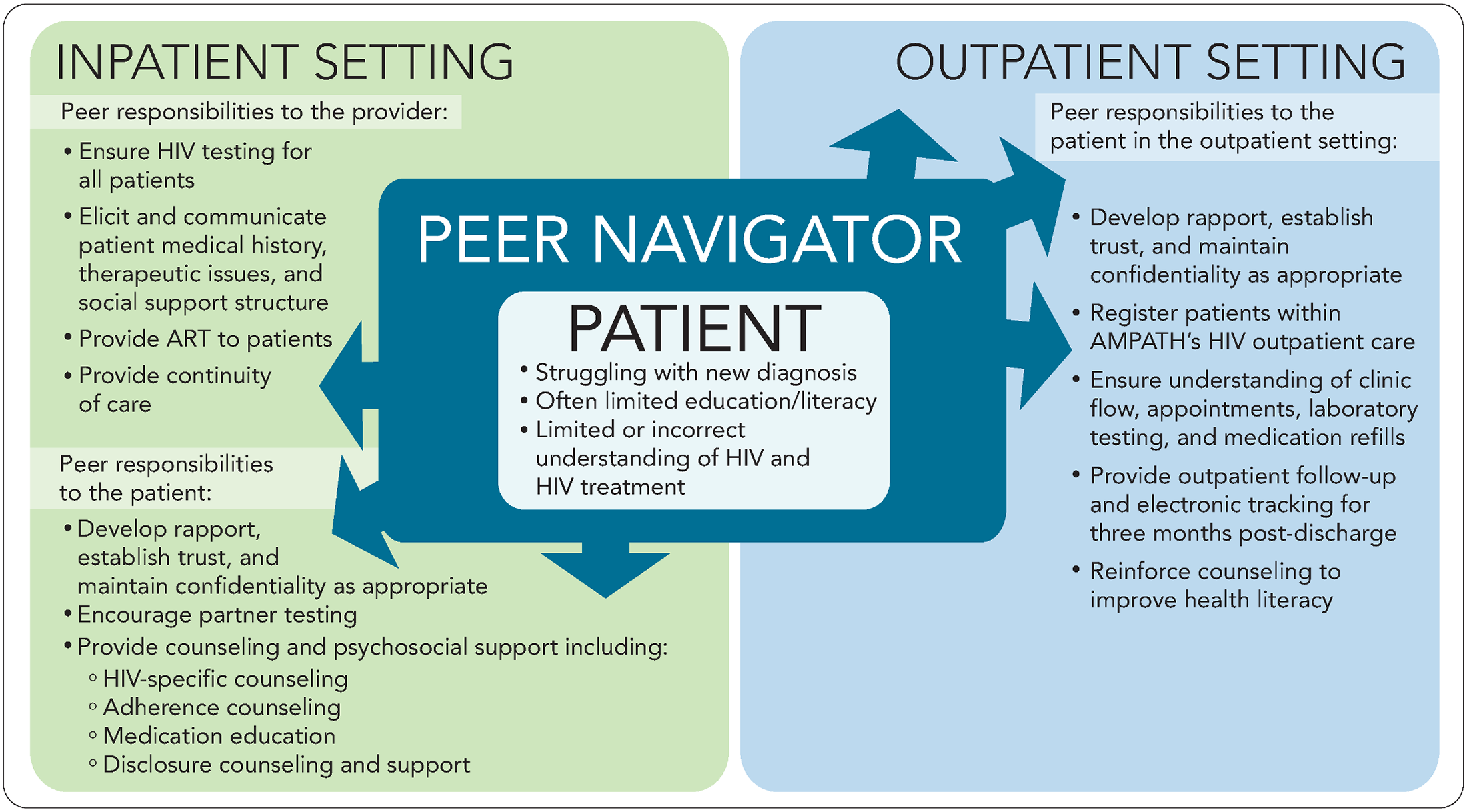 Karwa et al., 2017
VIRAL SUPPRESSION
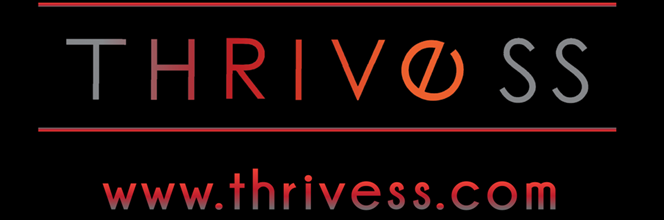 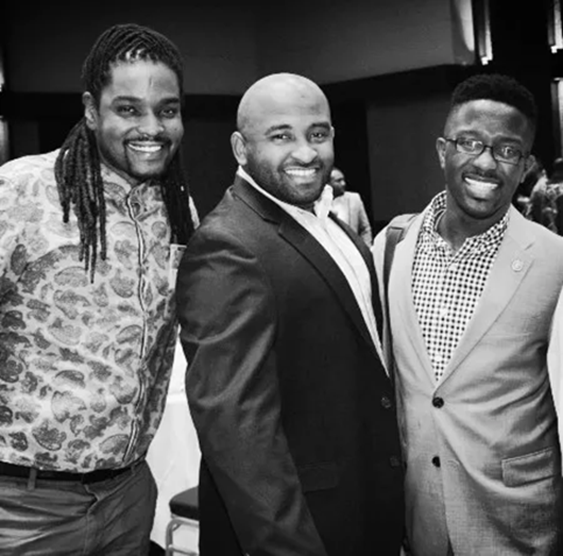 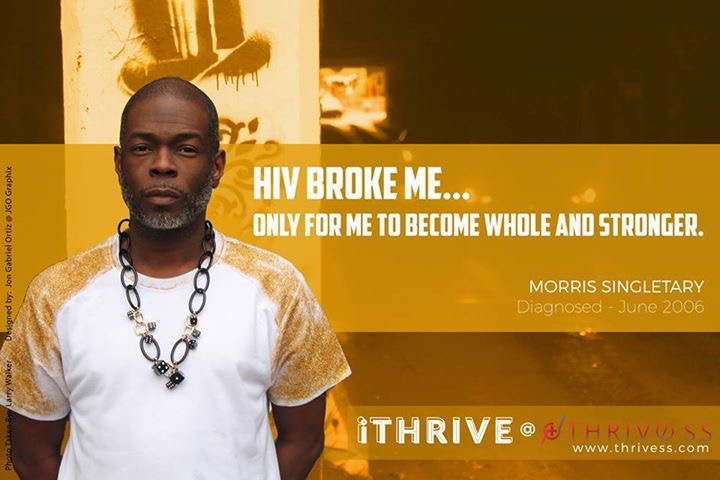 Be Vulnerable
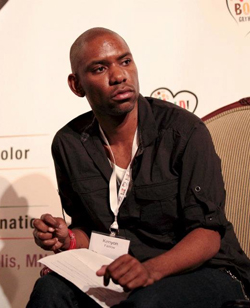 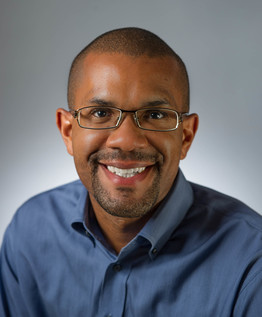 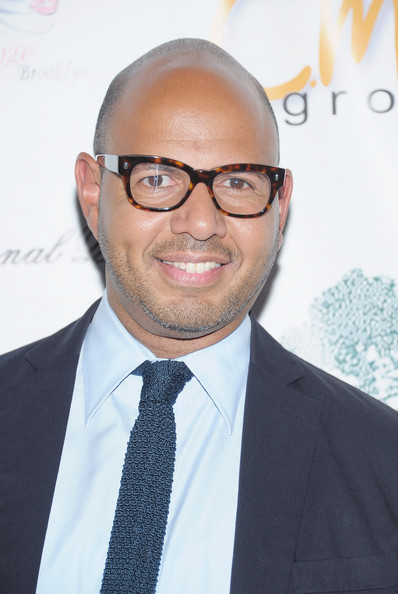 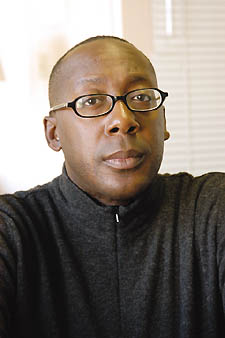 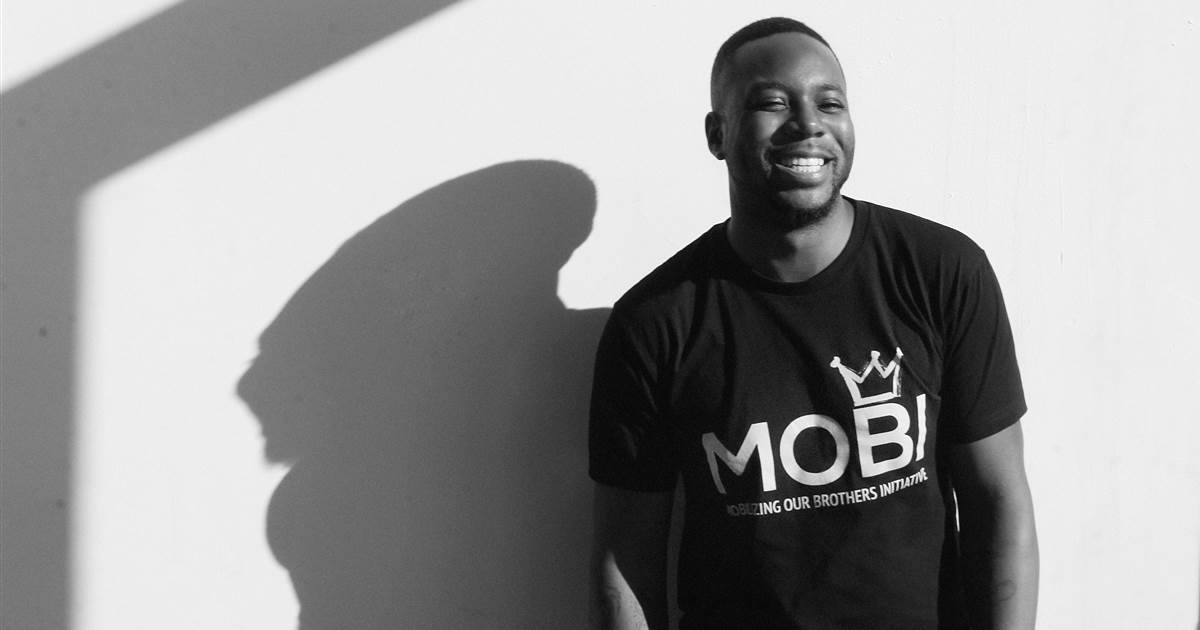 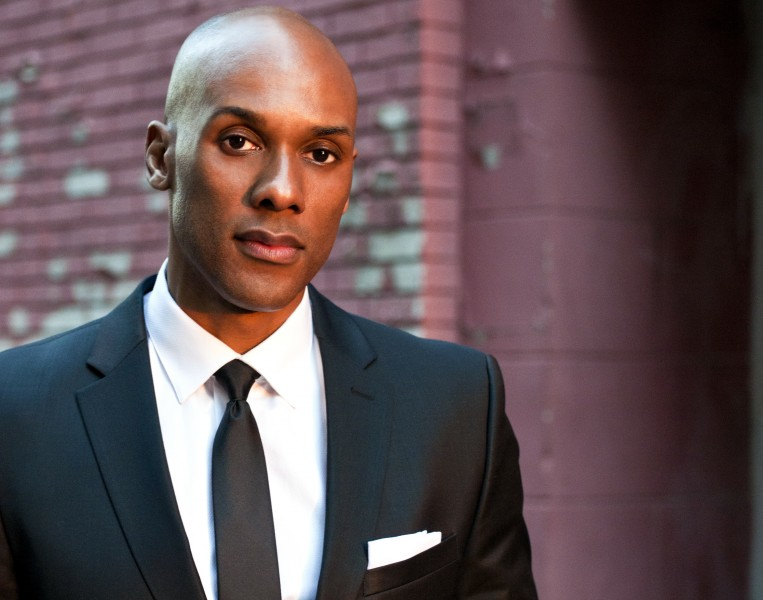 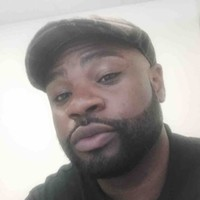 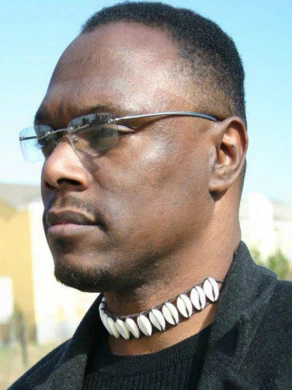 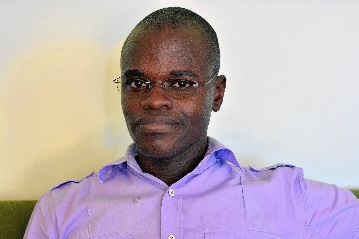 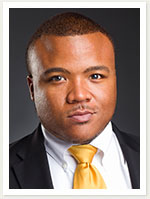 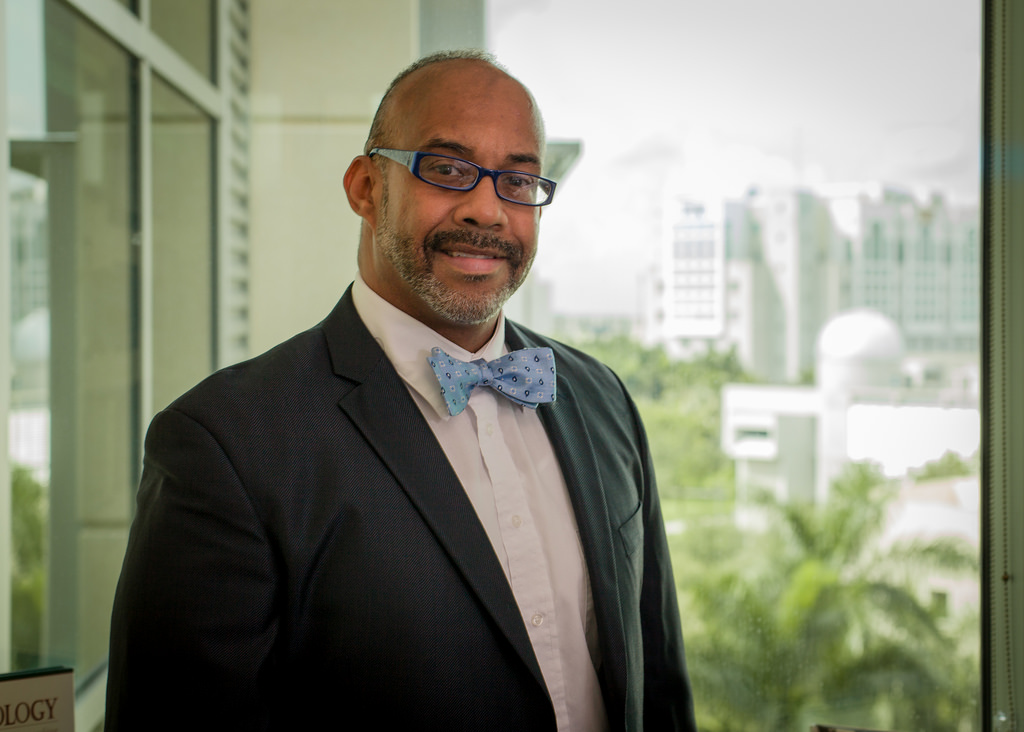 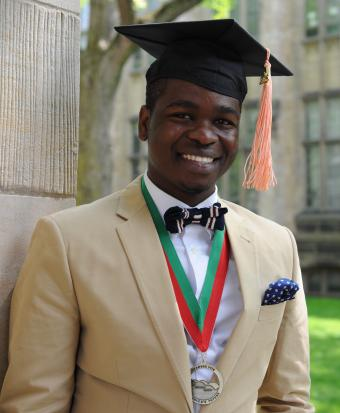 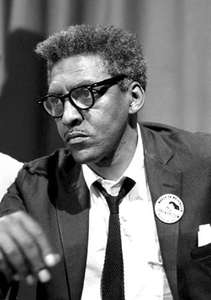 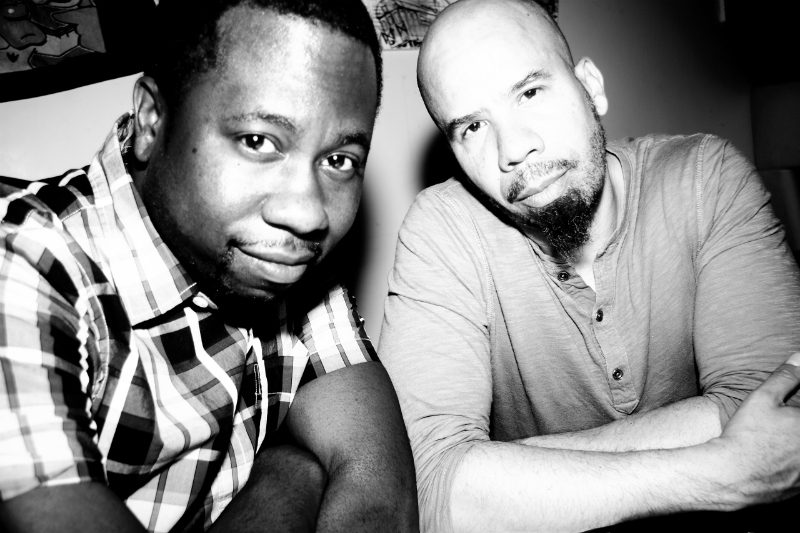 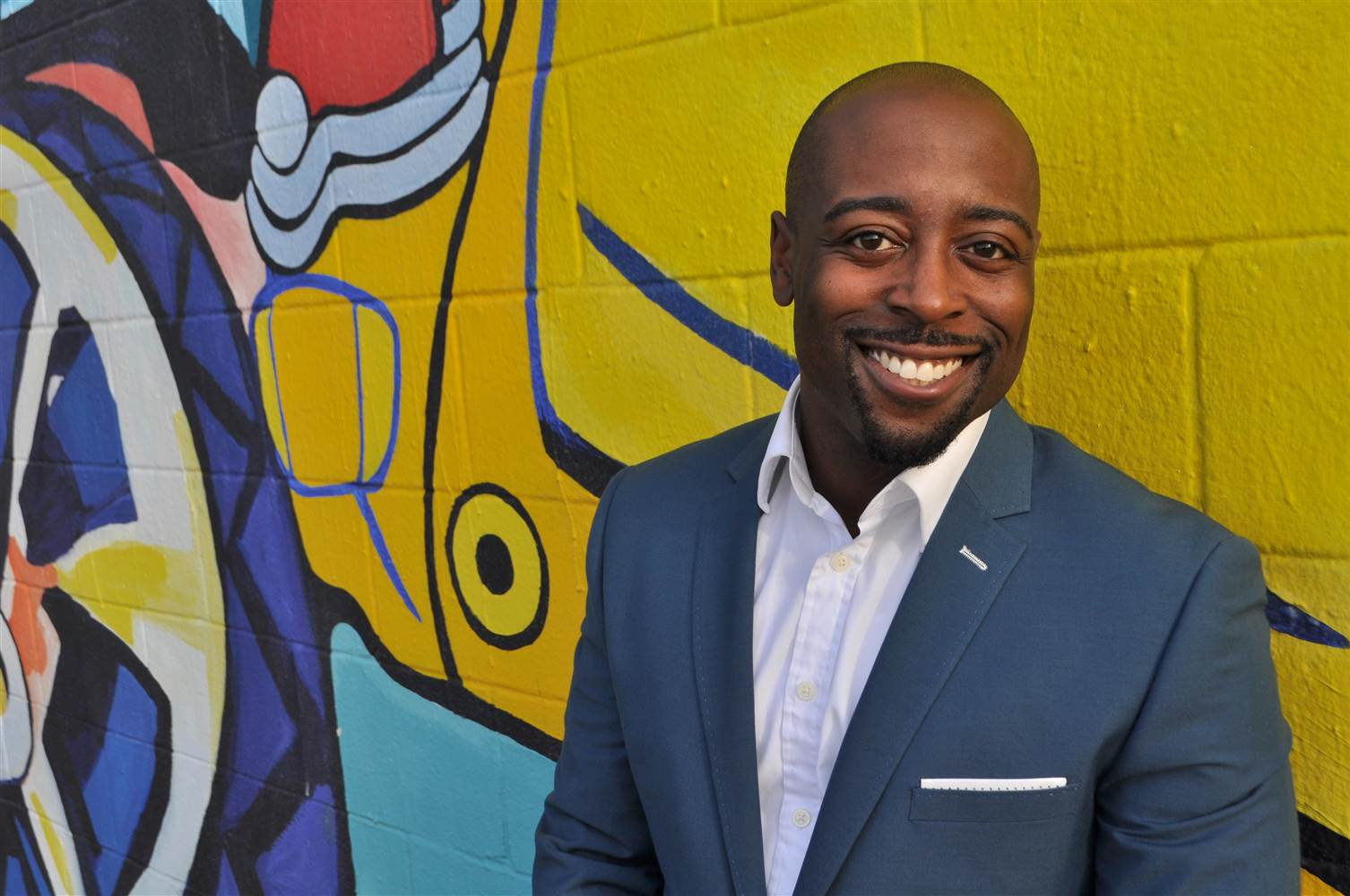 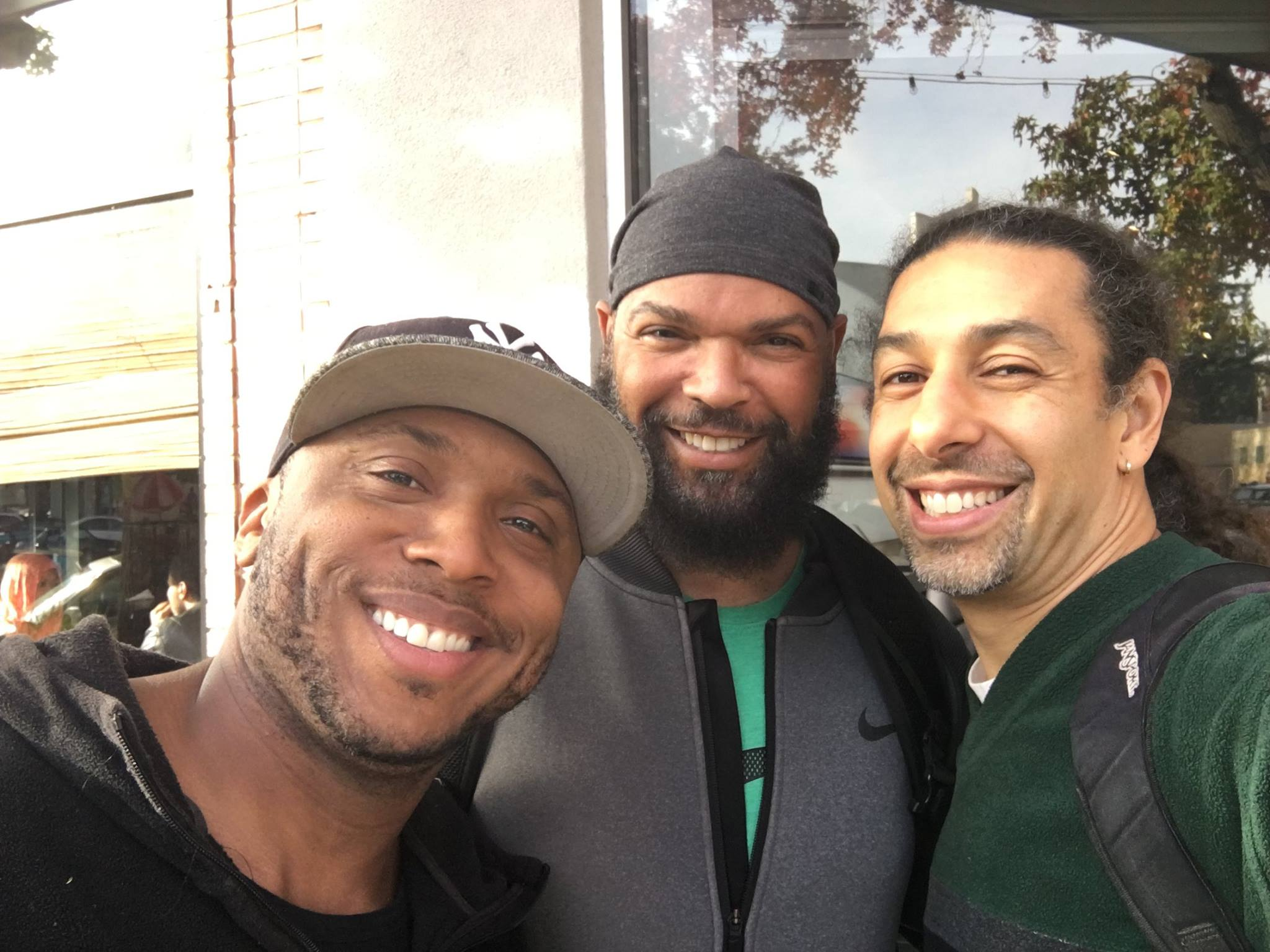 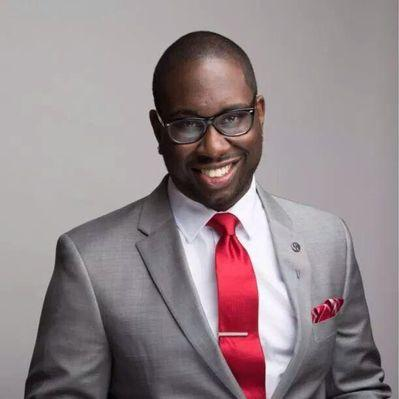 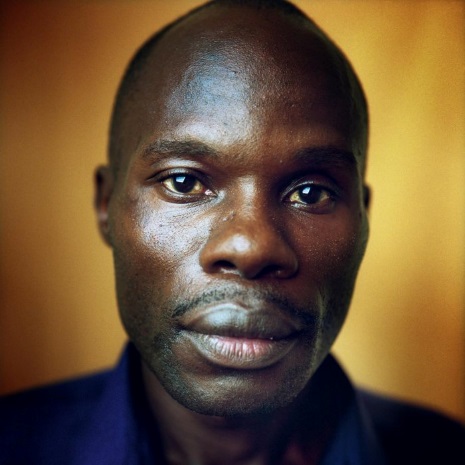 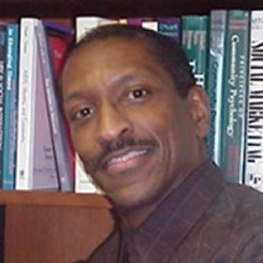 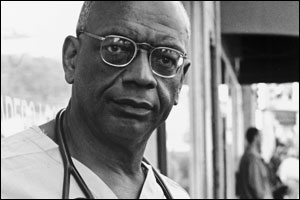 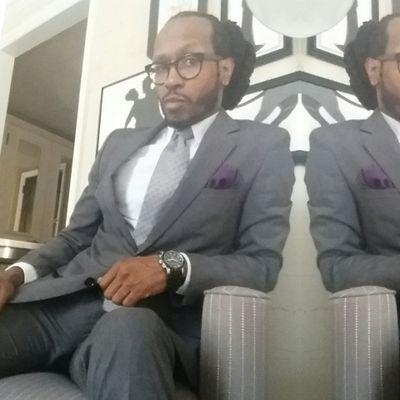 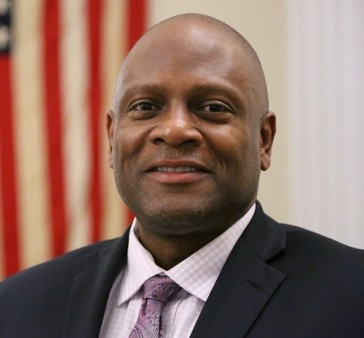 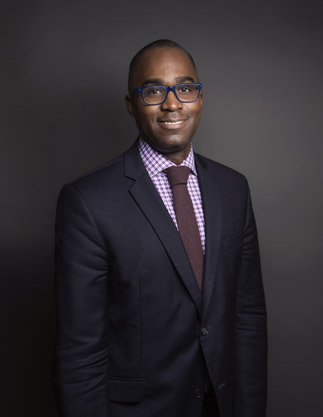 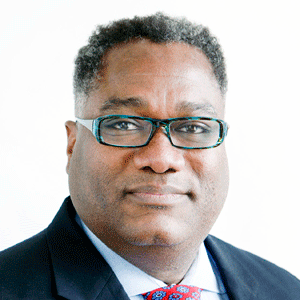 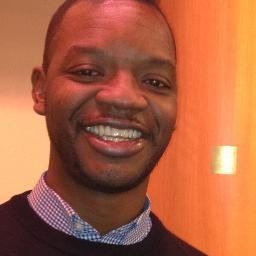 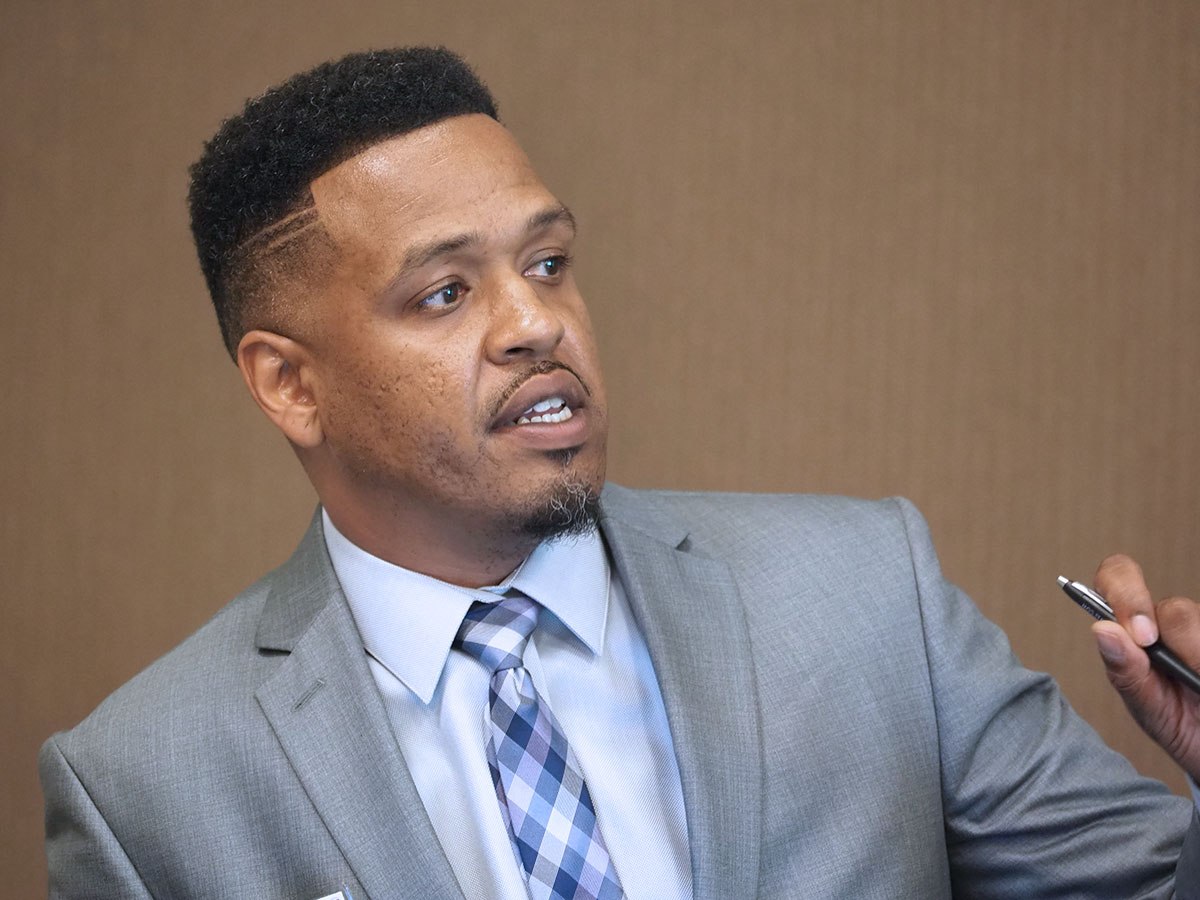 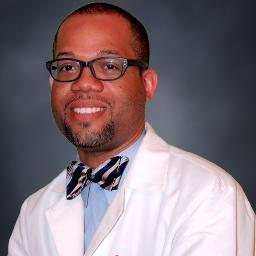 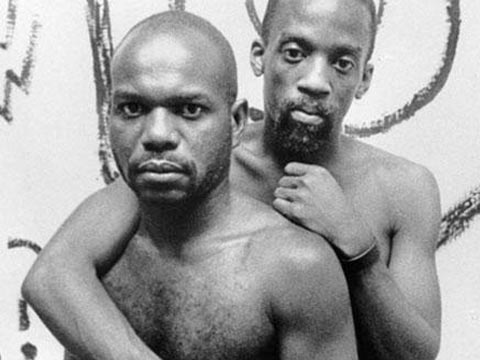 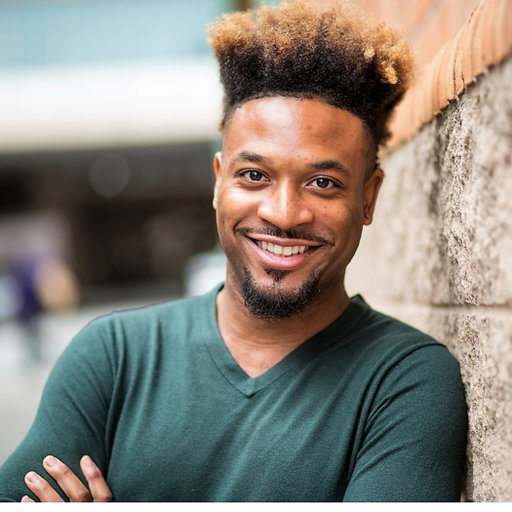 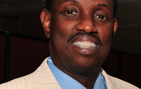 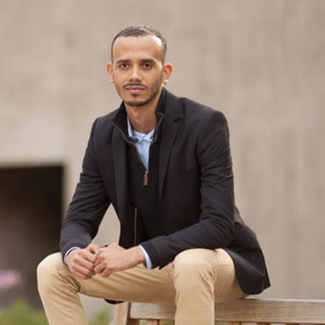 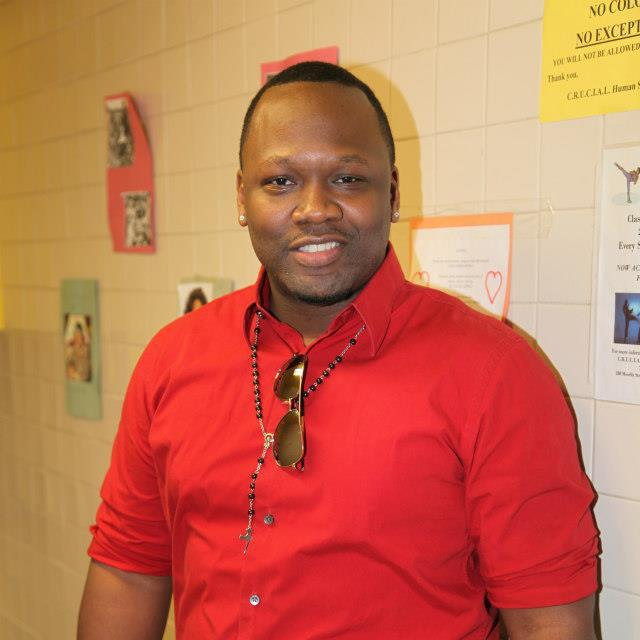 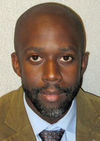 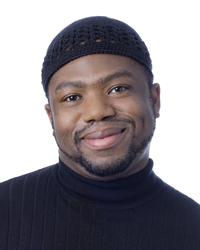 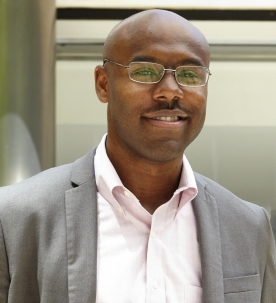 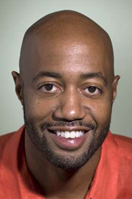 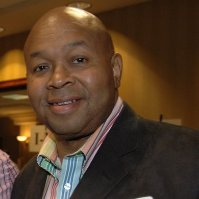 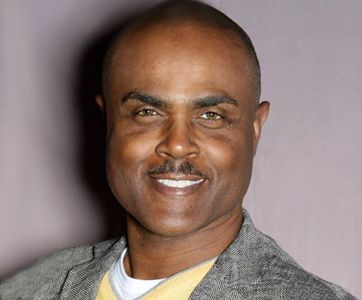 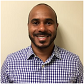 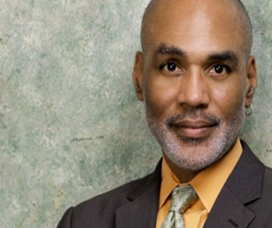 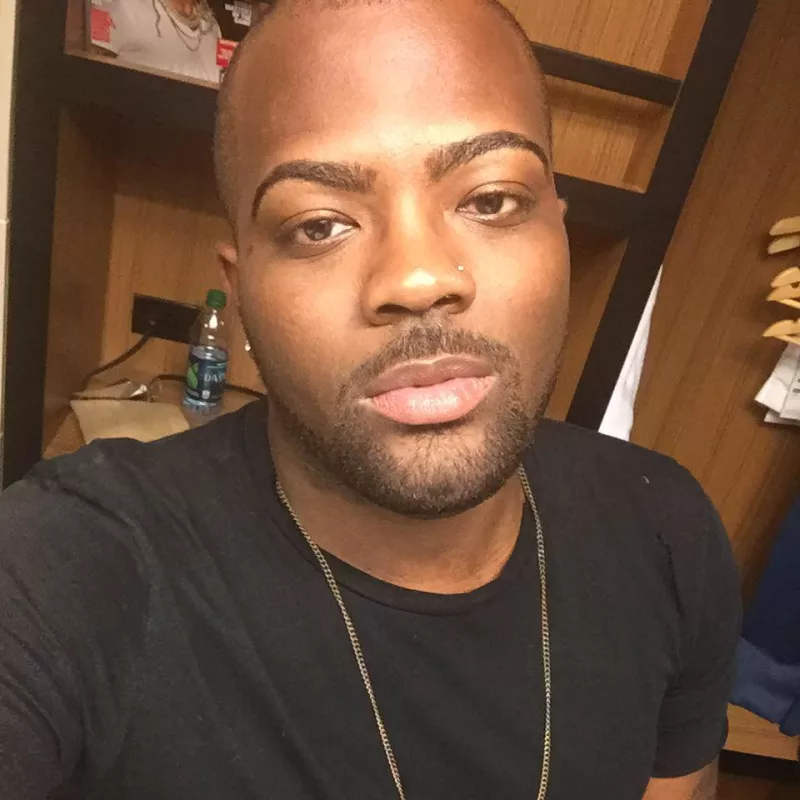 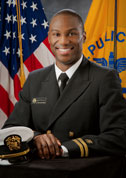 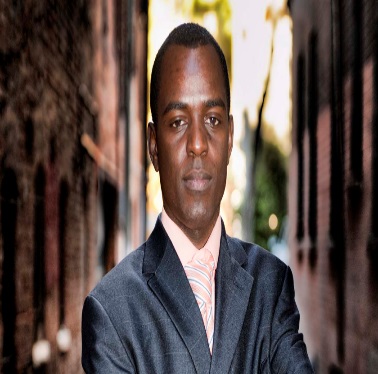 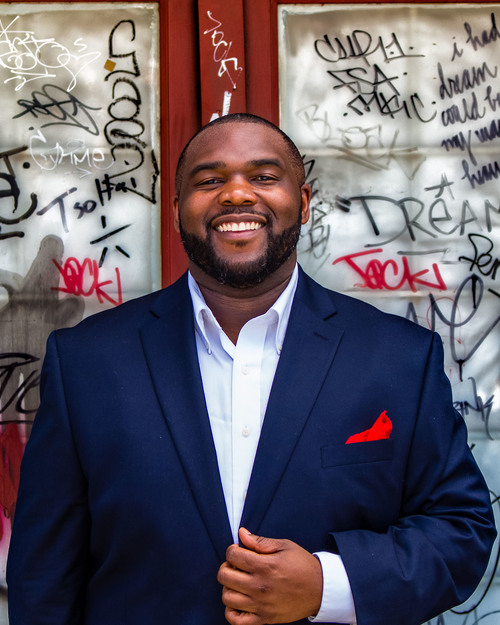 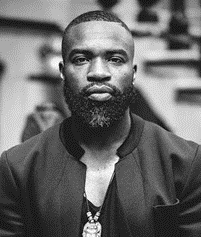 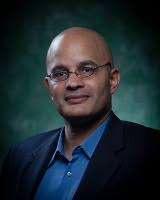 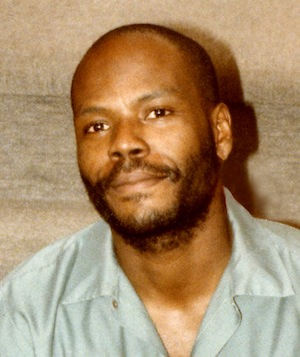 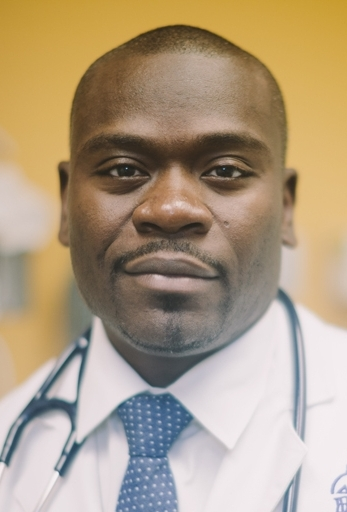 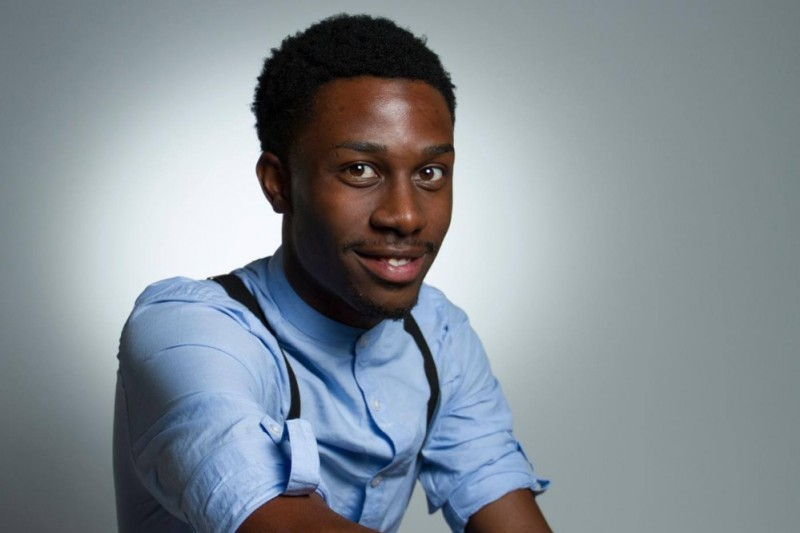 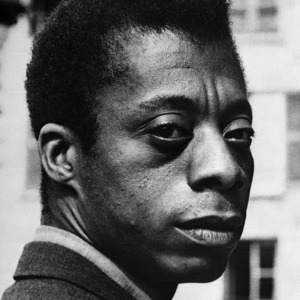 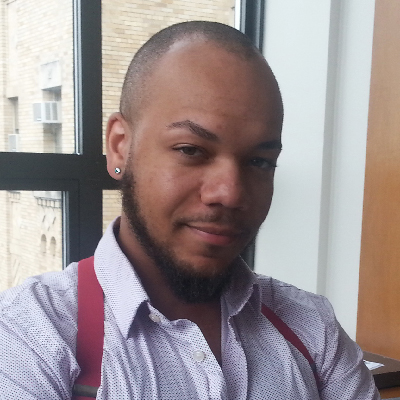 Sexual Health Cascade
“Linked” to Family, Friends, and Community
“Engaged” with each other
Sexual Health “Expression”
“Positive” Racial and Sexual Identity
THANK YOU!!!!